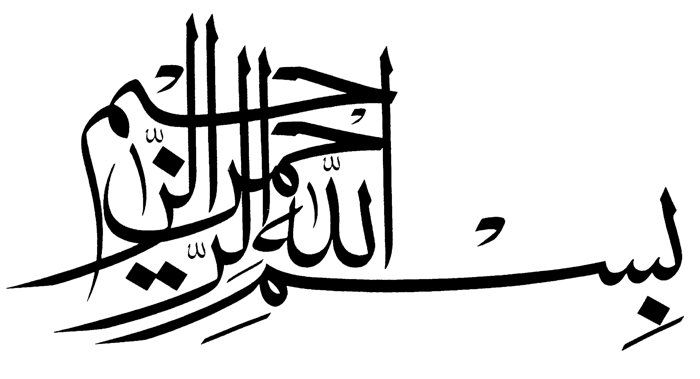 سلفی گری
شيوه‌هاي تبليغي وهابيت
يادآوريهاي آغازين
توجه جهانيان به اسلام در عصر حاضر
 كدام اسلام؟
 اسلام به قرائت اهل بيت(ع)
 اهتمام به وحدت مسلمانان تقريب مذاهب اسلامي موانع وحدت مسلمانان شكل گيري جريانهاي انحرافي
سلفي گري
جامعه اسلام گرايان عربستان :
الف) سلفي ها 
ب ) اخواني ها 
1. شروع كار از اوايل دهه1960 
2. رياست به عهده شاهزاده خالد بن مساعد بن عبدالعزيز و بعضي از دوستانش
3. مخالفت با سياست هاي ملك فيصل 
4. قيام عليه حكومت در اول محرم 1400 روز سه شنبه 29 آبان 1358 توسط گروهي با نام « الدعوه المحتسبه» و اشغال كعبه،‌ محكوميت آن از سوي همه،‌ از جمله امام خميني (ره)
ج )  شيعيان 
1. در منطقه احساء به ويژه مراكز آن شهر الهفوف
2. اشغال منطقه توسط ملك عبدالعزيز سعود 
3. تشكيل مجمع مردمي در سال 1952 به رياست محمد الحبشي و به رسميت نشاختن آن توسط حكومت 
4. كشف نفت در منطقه و اطلاعات سياسي مردم در جنگ جهاني دوم 
5. قيامهاي مردمي متعدد از جمله 1948 و قيام محرم ( 1400ق)  1979 
6. تأسيس سازمان انقلاب اسلامي جزيره العرب و فعاليت سرّي
سلفي گري
1.  « سلف »  جمع  « سالف»   پيشينيان
2. معاني متفاوت از سلفي گري 
3. سلفي گري و تقابل با مذاهب اربعه 
4. جريان تاريخي سلفي گري 
          الف) اين تيميه ( 728 هـ‌ . ق)‌ 
           ب ) متفكران روشنفكر عرب: محمد عبده، محمد رشيد رضا،محمد غزالي(معاصر):                        1. اجتهاد جديد با توجه به اهداف شريعت 
             2. كاهش تعصيات مذهبي 
             ج) غلبه سلفي گري با شيوه وهابي گري   
             مانند:  محمد بن عبدالوهاب،‌ عبدالعزيز بن باز ، ابن عثيمين و...
انشعابات سلفیه
1ـ سلفیه جهادی 
ظهور «سلفي هاي جهادي» 
     1. پس از جنگ خليج فارس و همكاري آشكار عربستان با آمريكا در حمله به مسلمانان عراق 
     2.  «كافر» خواندن سران عرب 
     3. حركت هاي مسلحانه عليه آمريكا و برخي از دولتهاي عربي 
     4. «تروريست» خواندن آنها از سوي دولتهاي عربي
اهداف و انگیزه :
اهمیت عنصر جهاد در ایدئولوژی 
انگیره و عوامل شکل گیری سلفیه جهادی 
الف)‌استقرار جامعه اسلامی 
ب)‌حفاظت ا ز مستضعفین امت 
ج) جلوگیری از فاسد شدن سرزمین مسلمین
دایره دشمنان اصلی :


الف) آمریکا
ب) یهود
ج) شیعه
فعالیتها :
الف)‌تحرکات سلفیه جهادی از سال 2003 در عربستان‌سعودی
ب) مبارزات مسلحانه 
ج) گروگان گیری
د) بمب گذاری
2ـ سلفیه معتدل و اخوانی ها
انگیزه و اهداف:

الف) مقابله با تهاجم فکری و فرهنگی غرب
ب) کوشش برای برپایی اسلام  پویا در برابر اسلام منزوی و ظاهرگرا
موضعگیری ها:
الف) حضور فعال در مقابله با روند غرب زدگی و جریان بیداری اسلامی             انگیزه حسن البنا از تأسیس جمعیت اخوان المسلمین» 
ب) حکم  به وجوب تظاهرات علیه ظلم در واکنش به فتوای علمای وهابی عربستان 
ج)  کمک گیری از عقل در تمسک به آیات و روایات
5. برجسته ترين شخصيتهاي اصلاح گرا:  
           1 ـ 5  محمد عبده ( د 1905  م / 1323 ق )
            2 ـ 5  محمد رشيد رضا ( د 1935  م / 1354 ق )
           3  ـ 5  ابن باديس الجزائري  ( د 1940   م)    
          4  ـ 5  علال الفاسي ( د 1974  م / 1394 ق )
           5 ـ 5  محمد غزالي ( د 1996  م)
          6 ـ 5  يوسف قرضاوي  ( در قيد حيات)
3ـ سلفیه افراطی ( تقلیدی/ درباری)

روش ها و موضعگیری ها:
الف) حمایت از حکومت پادشاهی عربستان و حرام دانستن انتقاد و اقدام علیه آنان
ب) متهم کردن مسلمانان به کفر و شرک براساس دیدگاه افراطی خود  
ج) جایز ندانستن تأسیس احزاب سیاسی به بهانه عدم افتراق امت 
د) واجب  الاطاعه دانستن حاکمان کشور اسلامی مگر در صورت امر به معصیت خدا
هـ) غیر شرعی دانستن قیامهای مسلمانان کشورهای اسلامی علیه حاکمان ستمگر:
نمونه ها :
صالح لحیدان در درس فقه: تظاهرات مردم مصر علیه حکومت حسنی مبارک فتنه است و موجب فساد، اموال عمومی و ریختن خون هاست 
هئیت کبارالعلما ( 18 نفره) در تاریخ 30/3/1432 هجری قمری با صدور اطلاعیه ای مردم عربستان را از تظاهرات منع و تظاهرات را حرام اعلام کرده است .
با تأیید رأی عبدالعزیز آل شیخ مفتی عام در عربسان ، روزنامه الوطن نوشته: « المظاهرات خروج علی الولایه و حملات الاصلاح تقاتل فی سبیل الطاغوت» 
و نیز همین مضمون را صالح بدیر امام جمعه مسجد النبوی و اسامه بن عبدالله خیاط خطیب مسجد الحرام گفته اند. روزنامه الوطن 12/3/2011
5. صالح الفوزان در مقابل جریان بیداری اسلامی اظهار داشت:
«دین ما دین هرج و مرج نیست ، بلکه دین انضباط است. تظاهرات کار مسلمین نیست، چون اسلام دین رحمت است نه هرج و مرج و اغتشاش. این تظاهرات ایجاد فتنه می کند و باعث ریخته شدن خون ها و تخریب اموال عمومی می شود» روزنامه عکاظ‌1/4/1432 هـ‌.ق
6. محمد صالح عثیمین می گوید:
« تظاهرات امر حادثی است که اولاً نه در زمان نبی اکرم (ص) معروف بوده است و نه در عهد خلفای راشدین (صحابه) ثانیاً تظاهرات از این جهت که باعث هرج ومرج اختلاط زن و مرد و تخریب اموال عمومی می شود ، امری است منکر و فرقی ندارد که حاکم مسلمان باشد یا کافر. روزنامه عکاظ‌1/4/1432 هـ‌.ق مقاله تحت عنوان: « الائمه و العلماء: المظاهرات و الاعتصامات الرجالیه و النسائیه محرمه»
* سلفي هاي «نص گرا » اخذ به ظواهر قرآن و سنت        جريان«تكفيري» 
      وهابيت       وهابي‌گري
8. شعار سلفي هاي «نصّ گرا» و وهابي :
     1. «بازگشت به توحيد و اسلام اصيل» 
     2. «مبارزه با بدعتها» 
  9. شيوه سلفي هاي نص گرا در فهم اسلام:  
    9/1 . مراجعه بي واسطه به احاديث 
    9/2. پرهيز از مراجعه به آثار عالمان اسلام و ديدگاه هاي اجتهادي آنان  
    9/3. حجيت خبر واحد در عقايد و احكام 
    9/4. پرهيز از تأويل نصوص ديني 
    9/5. ترجيح دادن نص بر عقل در موارد تعارض 
    9/6. پرهيز از آميختن مظاهر غربي با اسلام
موضع وهابيت درباره جريان‌ها و شخصيت‌هاي اسلامي معاصر
1- مخالفت با مبارزه و سياست‌هاي اصلاحي: سيد جمال الدين اسد آبادي، محمد عبده، اقبال لاهوري، جنبش اخوان المسلمين، شيخ محمود شلتوت ( مفتي اعظم مصر)، جنبش حماس در فلسطين، گرايش عرفاني و صوفيانه اسلامي. 
2- ارتباط با آنها و شيعيان ارتباط با  كفار و منحرفان [حتي محمد حامد الفقي از وهابيان مصري در قرن بيستم، ابوحنيفه را كافر مي‌دانست].
تكثير و ترويج تهمت ها عليه شيعه 
1. دكتر ناصر قفاري ( وهابي عربستان ) در كتاب اصول مذهب الشيعه جلد 3 ص 1885:
ايراني ها ( شيعيان) بعد از انقلاب اذان را تغيير داده،  بعد از الله اكبر خميني رهبر را اضافه كردند و خميني را بر پيامبر (ص) مقدم مي دارند.
2. دكتر عبدالله محمد غريب ( از وهابي هاي مصر) در كتاب « جاء دورالمجوس» مي‌گويد:
«ان ثوره الخمينيه ثوره مجوسيه و ليست اسلاميه، شطرويه و ليست بمحمديه،‌ اعجميه وليست بعربيه، ان خطر حكام طهران اشد علي الاسلام من خطر اليهود»
3. شيعيان قرآني دارند كه در آن سوره اي به نام سوره الولايه است سپس متن سوره را در كتابچه « عقايد الشيعه » آورده‌اند.
4. جريان «خان الأمين » و...
معرفي چند شخصيت وهابي معاصر
1. عبدالعزيز بن باز ( 1330 ق ـ 1420 ق) قاضي / سپس «مفتي اعظم عربستان»  
2. محمد بن صالح العثيمين ( 1347 ق ـ 1421 ق) از شاگردان بن باز 
3. عبدالعزيز آل شيخ ( 1362 ق ـ زنده) از نوادگان محمد بن عبدالوهاب، شاگرد  بن باز، « قائم مقام مفتي اعظم» ، « مفتي اعظم»‌ فعلي عربستان 
4. بن جبرين ( 1353 ق ـ‌ زنده ) از شاگردان بن باز و از تندروترين مفتي عربستان
5. سلمان العوده ( 1376 ق ـ زنده ) وهابي تجديد نظرطلب ، شعار: «گفتگو»
6. شيخ حسن بن فرحان مالكي ( معاصر) از شجاع ترين وهابي تجديد نظرطلب،‌  نويسنده كتاب «داعيه و ليس نبيّا»  [محمد بن عبدالوهاب تنها يك مبلغ دين بوده و هرگز يك پيامير معصوم نبوده است].
تبليغات ديني
1. چاپ قرآن، ميليونها نسخه و پخش آن در جهان
2. مسجد سازي در اقصي نقاط جهان 
3. تربيت مبلغان و اعزام آنها به زبانهاي گوناگون 
4. توزيع كتاب نوار صوتي فيلم و سي دي 
5. سفرهاي علماء وهابي و سركشي و دلجويي از مسلمانان در كشورهاي مختلف 
6. استفاده از نويسندگان مشهور
7. و ...
روش‌هاي تبليغي وهابيت
1. تشكيل گروه هاي تبليغي و اعزام آنها به سراسر جهان ( نهضت جماعت تبليغ )
  1/1 برنامه ريزي تبليغي و تأمين نيازهاي اقشار مختلف 
 1/2 تأمين بودجه‌هاي متنوع و متكثر 
 1/3 تربيت مبلّغان دلير، از خود گذشته و...
 2. بهره جستن از سازمان‌هاي بين المللي مانند سازمان الرابطه الاسلاميه وابسته به سازمان كنفرانس كشورهاي اسلامي 
3. تأسيس دانشگاه‌هاي بزرگ با رشته هاي متنوع مانند: جامعه المدينه المنوره و جامعه ام القراء 
4. تأسيس شبكه هاي ماهواره اي مانند: المستقله و ...
5. تبليغ در فضاي مجازي:
   5/1. سايت هاي اينترنتي به زبان‌هاي مختلف با داشتن محتواي هاي آموزشي، تبليغي، كتاب و مقالات 
  5/2. راه اندازي چت روم و انجام مناظرات حقيقي و مجازي مانند: Beyluxe
   5/3. وبلاگ‌هاي شخصي با پشتيباني‌هاي گسترده 
   5/4. به كارگيري هكرهاي قوي و از بين بردن سايت‌هاي اهل بيت (ع)
  5/5. شركت و فعاليت در سايت هاي جامعه مجازي و تشكيل انجمن 
  5/6. مسابقات اينترنتي 
  5/7. پرسش و پاسخ
6. انتشار كتب و مجلات 
    1. تنوع زباني كتب و جزوات نشر يافته  
    2. ويراستاري نگارشي   
    3. چاپ و آماده سازي كتب در قطع مختلف و رنگهاي متفاوت
    4. توجه به جنسيت مخاطبان 
    5. اهتمام به تدوين پايان نامه‌هاي ضد شيعه 
7. تبليغات صوتي ـ  تصويري 
      1. فيلم هاي آموزشي 
      2. فيلم هاي سخنراني
      3. نوارهاي صوتي اعم از سخنراني / موعظه / نثر و دكلمه / ترغيب و تشويق ، ترهيب/ قرائت قرآن / دعاها به ويژه دعاهاي ائمه جمعه مكه و مدينه /نماز تراويح / خطبه هاي نماز جمعه / مسائل فقهي به ويژه ايام حج و عمره